Physics 7B-1 (A/B)
Professor Cebra
Winter 2010
Lecture 5
Review of Exponential Change Model
and
Forces
Exponential Growth
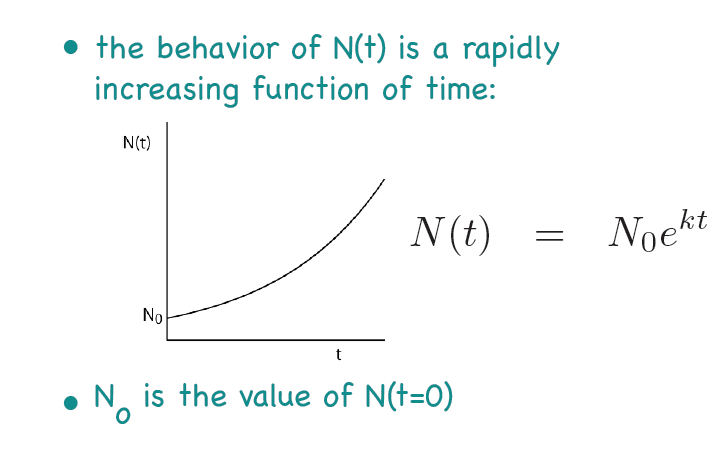 Exponential decay
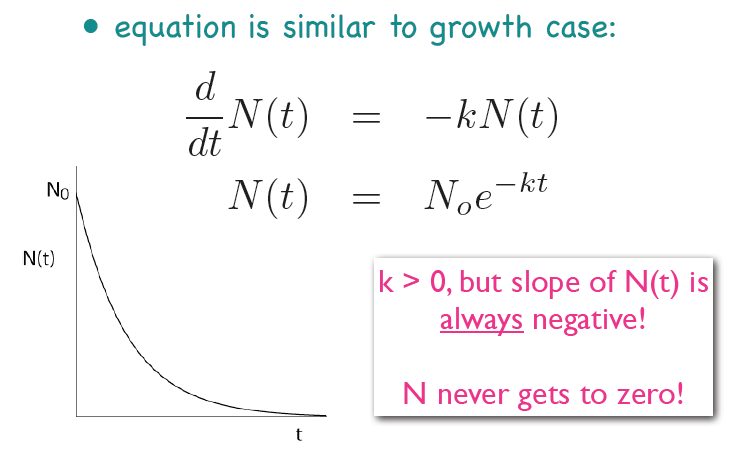 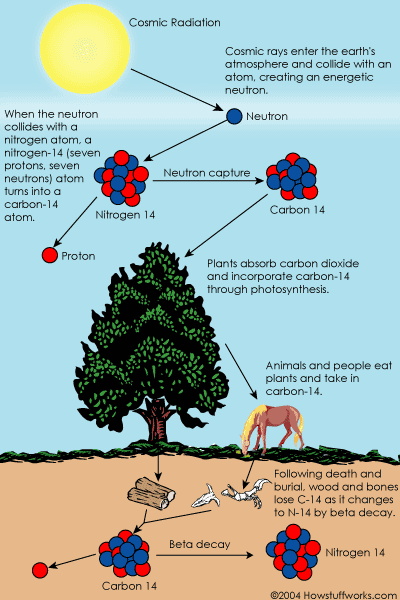 The half lie of carbon-14 is 5730 years.  How old a sample that has only 10% of its original carbon-14?
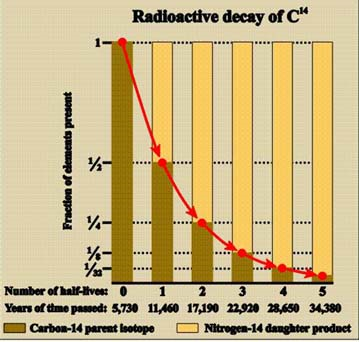 The Parallel Plate Capacitor
e = dielectric constant
A = Area of plates
+Q = stored charge
V = voltage across plates
C = ke0A/d
-Q = stored charge
C = Q/V
d = separation of plates
Electrical Capacitance is similar to the cross sectional area of a  fluid reservoir or standpipe. Electrical charge corresponds to amount (volume) of the stored fluid. And voltage corresponds to the height of the fluid column.
Exponential Change in Circuits: Capacitors - Charging
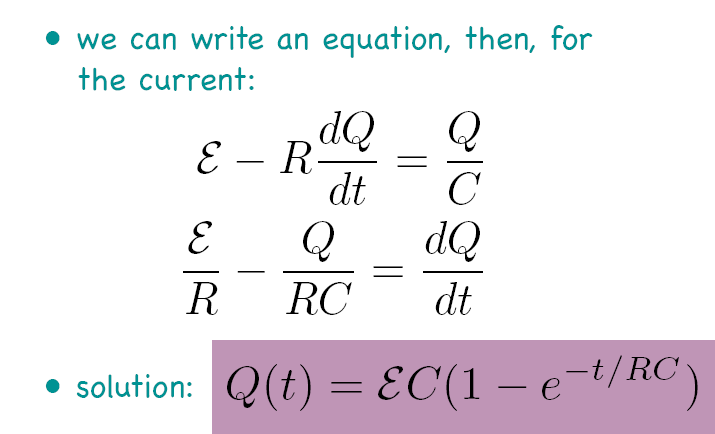 Q=CVC
V = Q/C

I = dQ/dt
VR=IR
ε=20V
Voltage VC (V) = (Q/C)
Current I (A) = dQ/dt
ε/R
ε
Time t (s)
Time t (s)
Exponential Change in Circuits: Capacitors - Discharging
VB=IRB
V = Q/C

I = dQ/dt
Q=CVC
ε=20V
Voltage VC (V)
Current I (A)
V0/RB
V0
Time t (s)
Time t (s)
VB=IRB
The switch is closed at time t=0.  Make a plot of current as a function of time in R1. Then make a plot of the voltage across the capacitor as a function of time.
Q=CVC
Current I (A) = dQ/dt
R1
ε=20V
I

V
Time t (s)
I(t=0)=E/R1      I(t=infinity)= E/(R1+RB)        VC(t=infinity)= E-ER1/(R1+RB)
Capacitors in Series and Parallel
Circuit Diagrams: Capacitors


Capacitors in parallel (~2xA)




Capacitors in series (~2xd)
Circuit Diagrams: Resistors

Resistors in Series (~2xL)

Resistors in parallel (~2xA)
10
Capacitors: Energy Stored in a capacitor
Because resistors dissipate power, we wrote a an equation for the power dissipated in a Resistor:



Because capacitors are used to store charge and energy, we concentrate on the energy stored in a capacitor.  
We imagine the first and the last electrons to make the journey to the capacitor.  What are their ΔPE’s?ΔPEfirst=qΔV ,ΔV=20      ΔPElast =qΔV , ΔV=0Thus on average for the whole charge:
Note: Since I is same for resistors in series, identical resistors in series will have the same power loss.
Since V is the same for resistors in parallel, identical resistors in parallel will have the same power loss
Q=CVC
VR=IR
ε=20V
Outline
Galilean Space-time; Galilean Relativity
Vectors – Vector Addition and Subtraction – r, v, a
Forces
	Newton’s 3rd law – Equal and opposite forces
	Net Force – SF
	Force Diagrams – center of mass
	Long range vs. contact forces
	Balanced forces – Inertia, Newton’s 1st Law
Two Fundamental Forces Fe and Fg
	Fe=kq1q2/r2		Fg=Gm1m2/r2
	ke=9x109 Nm2/C2		G=6.672x10-11 Nm2/kg2
	qe=1.602x10-19 C
Forces we feel – gravity of the earth
Contact forces – electromagnetic
Little g  g=GME/rE2
Orbits – Big Gravity
Springs – Hooke’s Law F=-kx
Normal Force – Perpendicular contact force – Parallel contact force, friction
Drag forces
Galilean Space-time and Galilean Relativity
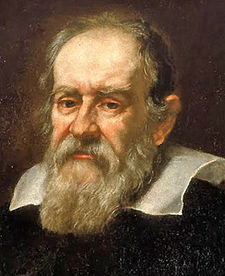 The motion of uniformly accelerated objects was studied by Galileo as the subject of kinematics.
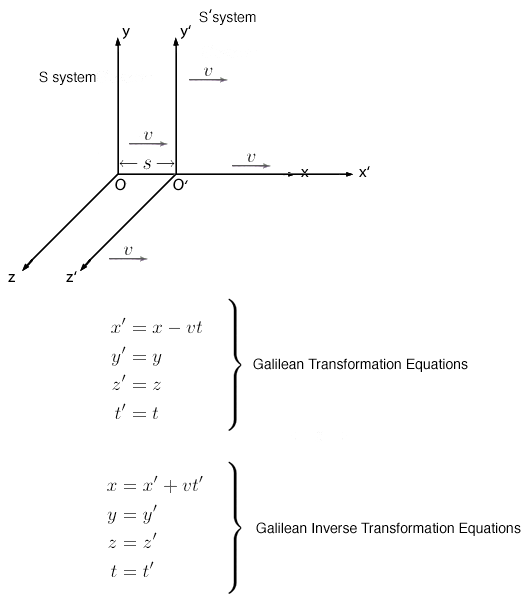 Galileo's Principle of Inertia stated: "A body moving on a level surface will continue in the same direction at constant speed unless disturbed." This principle was incorporated into Newton's laws of motion (first law).

Galileo’s concept of inertia refuted the generally accepted Aristotelian hypothesis that objects generally slow down.
Galileo 1564-1642
Galileo introduced space-time and the concept of an inertial reference frame.
Vector - Definition
Merriam-Webster defines vector as:
a quantity that has magnitude and direction and that is commonly represented by a directed line segment whose length represents the magnitude and whose orientation in space represents the direction
an organism (as an insect) that transmits a pathogen
an agent (as a plasmid or virus) that contains or carries modified genetic material (as recombinant DNA) and can be used to introduce exogenous genes into the genome of an organism
Vectors will either be written in bold (v) or with an overstrike (   )
Vector - Applications
Vectors are used to represent:
Position of an object
Velocity of an object
Acceleration of an object
Force on an object
Two representations of vectors:
Cartesian Coordinates
Polar Coordinates
Cartesian Coordinates
y
Y Component
x
Rene Descartes
1596-1650
X Component
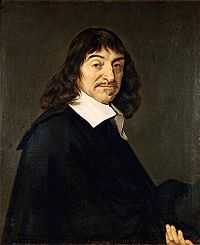 Polar Coordinates
Magnitude
r
Direction
q
Vector Addition and Subtraction
Vectors are added head to tail
Note:   a+b = b+a
Vectors are subtracted by added –b to vector a
Note:   a-b does not equal b-a
             (a-b) = -(b-a)
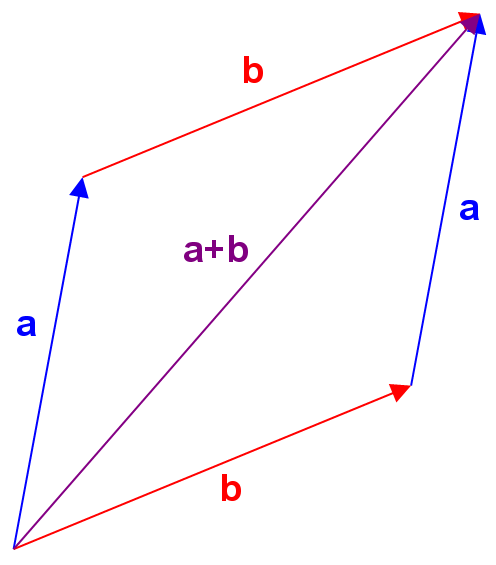 -b
a
a-b
Consider two vectors; the first vector (A) has a magnitude of  10 and a direction 60 degrees counter clockwise form the x-axis.  The second vector (B) has magnitude 5 and is directed in the positive x direction.

What is the magnitude and direction of A-B?

Draw the resulting vectors.
Magnitude of A-B is          direction is in the y direction.  Magnitude is 8.66.
The Vectors of Kinematics
Position:
Velocity:
Acceleration:
Momentum:
Force:
The Four Fundamental Forces
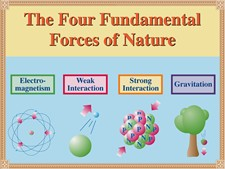 Newton’s Laws of Motion
1st Law:  The velocity of an object will not change unless acted upon by a force

2nd Law:  The net force on an object is equal to the rate of change of momentum

3rd Law:  For every force there is an equal but opposite force
Newton’s First Law of Motion
1st Law:  The velocity of an object will not change unless acted upon by a net force


When FNet on Object = 0 ,
an object at rest continues to stay at rest
an object in motion continues to move at constant speed along a straight path
a.k.a. The Law of Inertia
Newton’s Second Law of Motion
2nd Law:  The net force on an object is equal to the rate of change of momentum


Force is proportional to acceleration:


a.k.a. The Law of Resultant Force
Newton’s Third Law of Motion
3rd Law:  For every force there is an equal but opposite force


FA on B and FB on A are referred to as an action-reaction pair.
They act on different objects
a.k.a. The Law of Reciprocal Actions
Net Force – SF
In the previous few slides, we have discussed Fnet but what is the “net force”?

The net force is a vector sum of all the different forces that are acting upon the object of interest.




Although each force acts independently, that final results is just the sum of the various contributions.
Types of Force
Contact forces:  Require physical contact between two objects (action and reaction)
Friction force:  Acts parallel to contact surface
Normal force:  Acts perpendicular to contact surface
Long-range forces:  Require presence of a field between two objects (action at a distance)
Gravitational force:  Exerted by one massive object on another massive object
Electrostatic force: Exerted by one charged object on another charged object
Contact forces – Normal Force (electromagnetic)
The downward gravitational force causes the bowling ball to compress the surface of the table. A very small compression will result in a very large repulsive force
Normal force
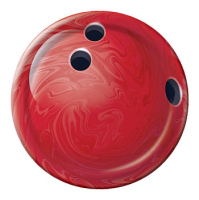 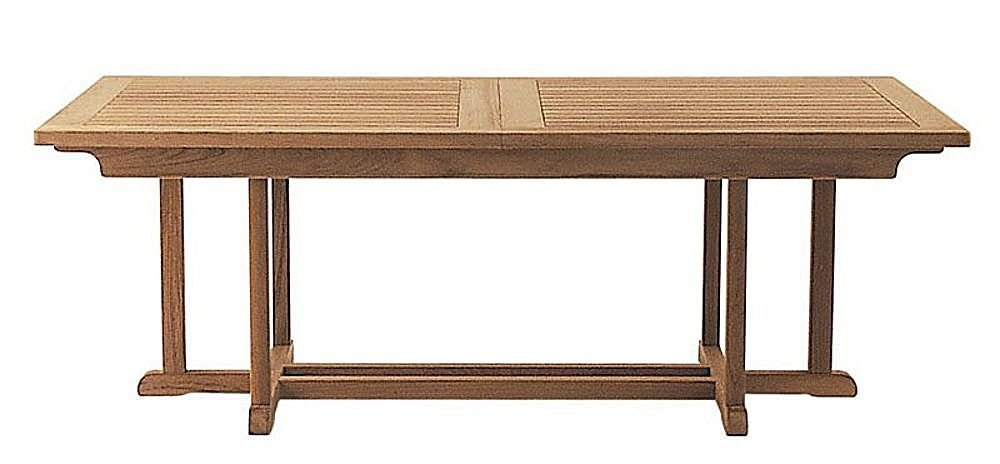 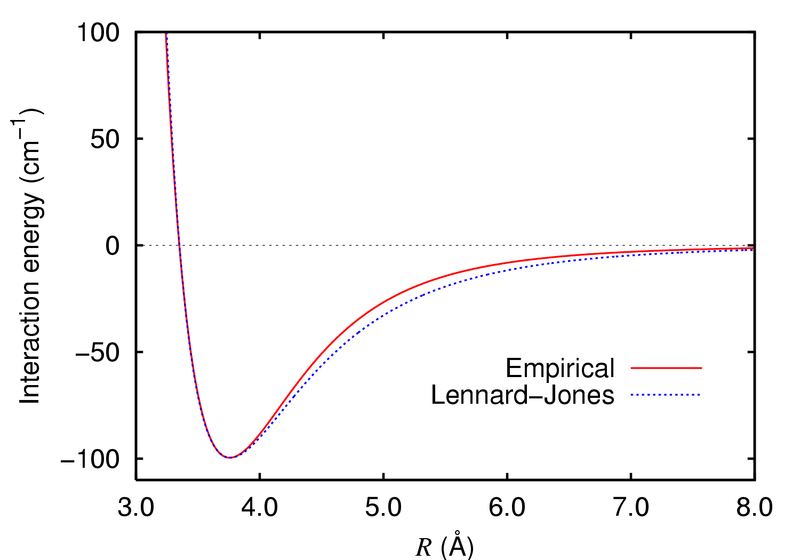 mg
Contact forces – Friction  (electromagnetic)
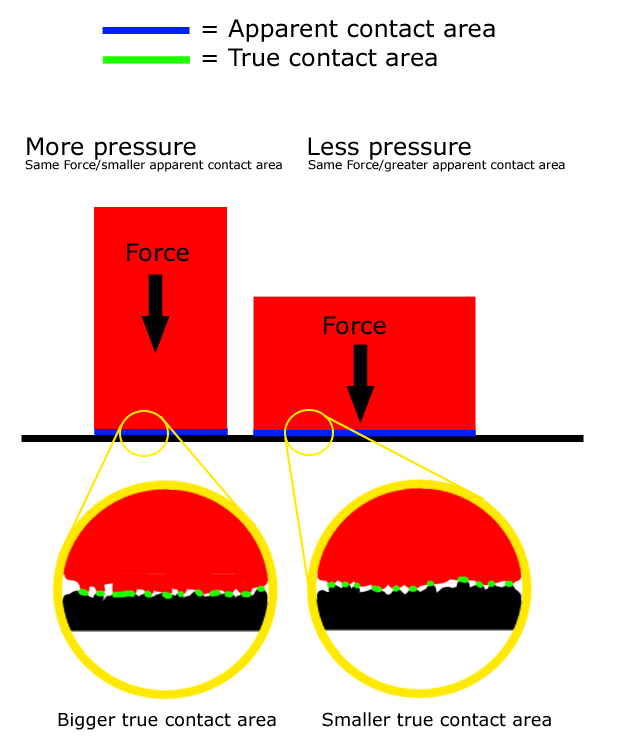 When you try to slide one object parallel to another the microscopic surface features will get compressed (Lennard-Jones) and will generate a frictional force to oppose any motion
External Force
Friction
Long Range Force -- Fg= Gm1m2/r2 – Gravitational
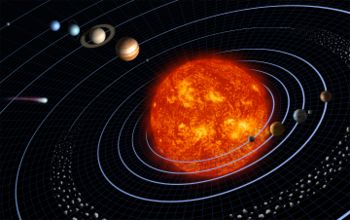 m
F
M
r
Note: Gravity is always attractive
G = 6.67 x 10-11 Nm2/kg2   “universal gravitational constant”
M = mass of the object which creates the field
m = mass of the object which experiences the field
r = distance between m and M (pointing from M to m)
Long Range Force -- Fe=kq1q2/r2 -- Electromagnetic
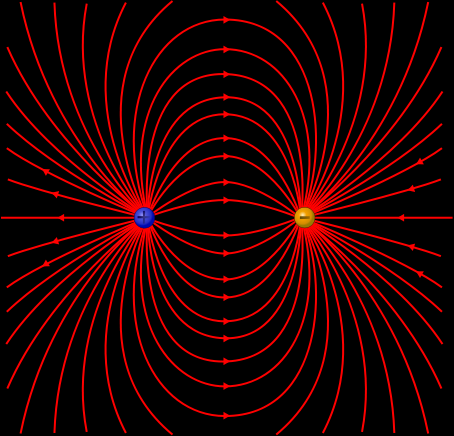 q
F
Q
r
Note:  Opposites attract, like signs repel
k = 9.0 x 109 Nm2/C2   “universal gravitational constant”
Q = charge of the object which creates the field
q = charge of the object which experiences the field
r = distance between q and Q
Forces we feel – gravity of the earth
In our everyday lives, we are aware of the long range force of gravity. If you try to jump up, gravity will pull you back down.
   We are aware of friction, especially when you are sliding something across a floor.
   We do not really appreciate the normal force; we tend to think of ourselves pushing down on the chair, rather than the chair pushing up.
   And we almost never experience the long range electric force – because it is SO strong, that electric charges always want to move to neutralize any local excess.
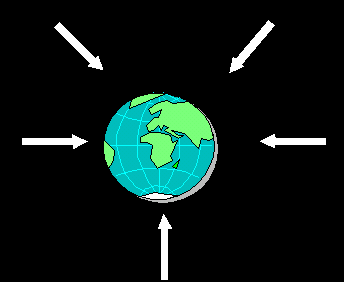 At the fundamental level, the electric force is 1036 times stronger than the gravitational force!
Force Diagram
What are the forces on Alice?
What are the forces on Bob?
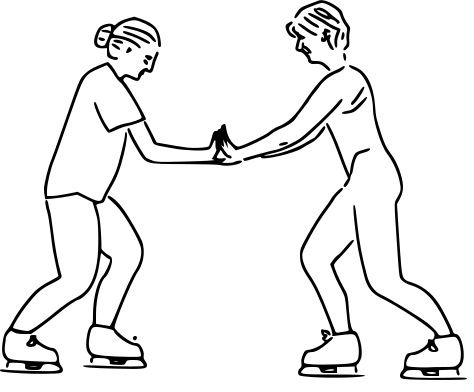 Fnormal on A
FB on A
FA on B = -FB on A
Fgravity on A
Ffriction on A
Little g  g=GME/rE2
We know that:



We also know that:


Therefore, we can define the acceleration due to gravity at the surface of the earth as g:
Orbits – Big Gravity
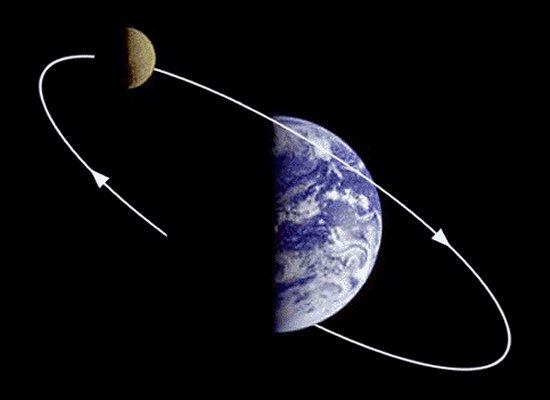 It is only on the astronomical scale that we experience the 1/r2 dependence of gravity (on the surface of the earth, the acceleration due to gravity is always g).

Let’s you what we know about the moon to determine the weight of the Earth.
Springs – Hooke’s Law F=-kx
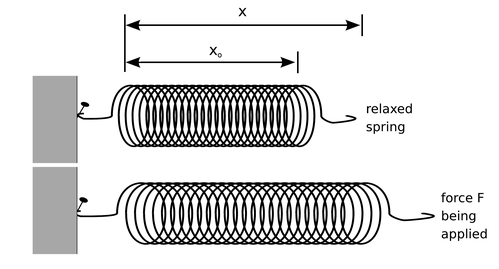 There are other forces that we have talked about in physics 7A, for example the force of an extended or compressed spring (given by Hooke’s Law).

Fundamentally, like friction, this is an electric force coming from the microscopic compressions or stretches of the inter-atomic spacing in the metallic lattice of the spring steel.
Drag Forces
In fluid dynamics, drag (sometimes called air resistance or fluid resistance) refers to forces that oppose the relative motion of an object through a fluid (a liquid or gas). 

Drag forces act in a direction opposite to the oncoming flow velocity. 

Unlike other resistive forces such as dry friction, which is nearly independent of velocity, drag forces depend on velocity.
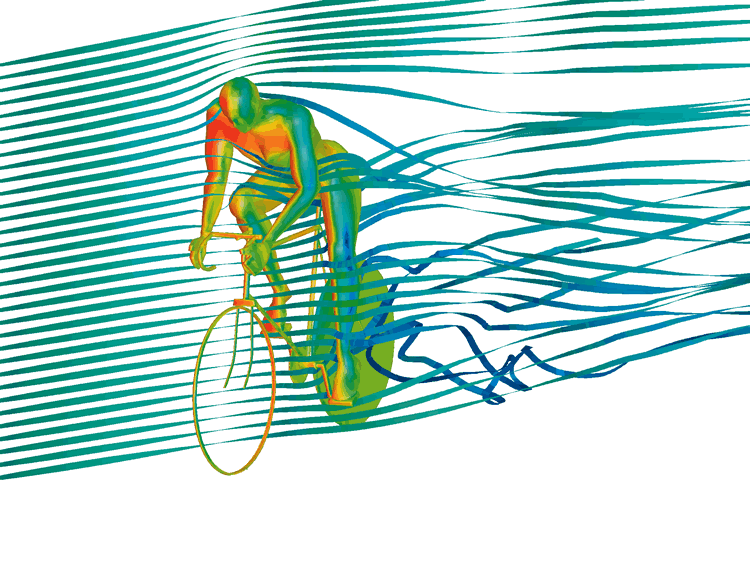 Announcements
DL Sections
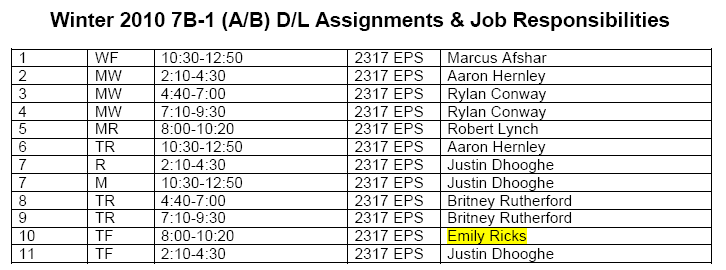 Vector Addition – Geometric Method
Place tail of w on tip of v.
Connect tail of v to tip of w.
w
v+w
w
v
Summer 2008
M. Afshar
40
[Speaker Notes: The resultant points to the second vector.]
Vector Subtraction – Geometric Method
Place tail of w on tail of v.
Connect tip of w to tip of v.
v-w
w
w
v
Summer 2008
M. Afshar
41
[Speaker Notes: The resultant points to the first vector.]
Addition & Subtraction – Algebraic Method
w
v-w
v+w
w
v
v
Summer 2008
M. Afshar
42
[Speaker Notes: Must use Cartesian coordinates for the algebraic method.]
Vector Multiplication
Multiplying a vector by a scalar:


Multiplying a vector by another vector:
Dot product (a.k.a. scalar product)
Cross product (a.k.a. vector product)
Summer 2008
M. Afshar
43
Position
Position Vector:  Indicates location of an object with respect to an origin
Important:  Position vector depends on origin
Displacement:  Change in position vector

Units:  [r] = m
Summer 2008
M. Afshar
44
[Speaker Notes: What is the location of your camp site?  Same location has different position vectors for different origins.
Δr=r(t2)-r(t1).
Note that displacement is also a vector.]
Velocity
Velocity:  Rate of change in position vector
Includes both speed of motion (magnitude of v) and direction of motion (direction of v)
Two types of velocity:


Units: [v] = m / s
Summer 2008
M. Afshar
45
[Speaker Notes: Velocity = how fast the position vector is changing.
Draw two velocity vectors, one twice as long as the other, and both pointing in the same direction.
Draw a roller coaster with a sine wave, a loop-de-loop, and a Gaussian.]
Acceleration
Acceleration:  Rate of change in velocity vector
Two types of acceleration:


Units:  [a] = m / s2
Summer 2008
M. Afshar
46
[Speaker Notes: Acceleration = how fast the velocity vector is changing.
a=dv/dt=d2r/dt2
One could define the rate of change of acceleration, but this is rarely necessary.]
Momentum
Momentum:  Product of mass and velocity vector

Why is momentum important?  Like energy, momentum is conserved.
Impulse:  Change in momentum vector

Units:  [p] = kg m / s
Summer 2008
M. Afshar
47
[Speaker Notes: Δp=p(t2)-p(t1).]
Force
Force:  The cause or agent of acceleration resulting from the interaction of two objects
A force always involves two objects:


Units:  [F] = kg m / s2 = N
Summer 2008
M. Afshar
48
[Speaker Notes: Explain labeling of forces.]
Friction and Normal Forces
Friction force:
Normal force:
Summer 2008
M. Afshar
49
Force Diagram
What are the forces acting on the  block?
Ffriction on block
Fnormal on block
Fgravity on block
Summer 2008
M. Afshar
50
[Speaker Notes: a.k.a. free body diagram
Fgravity on block = Fearth on block
What’s the net force on the block?]
2/3/2010
Physics 7B Lecture 1
51